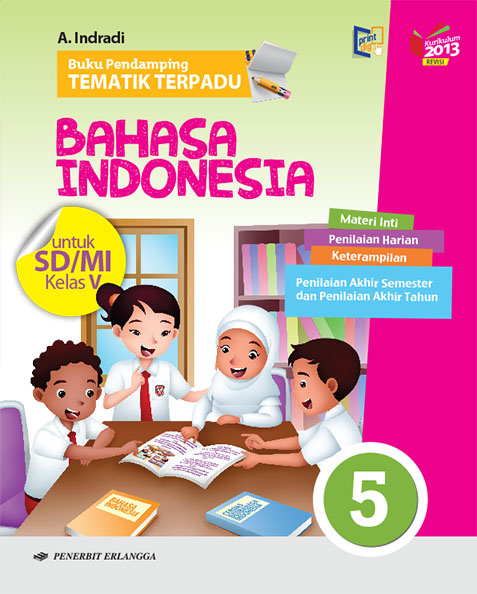 Media Mengajar
Buku Pendamping
TEMATIK TERPADU
Bahasa Indonesia
Kelas VA
HENI NURHAENI,M.Pd
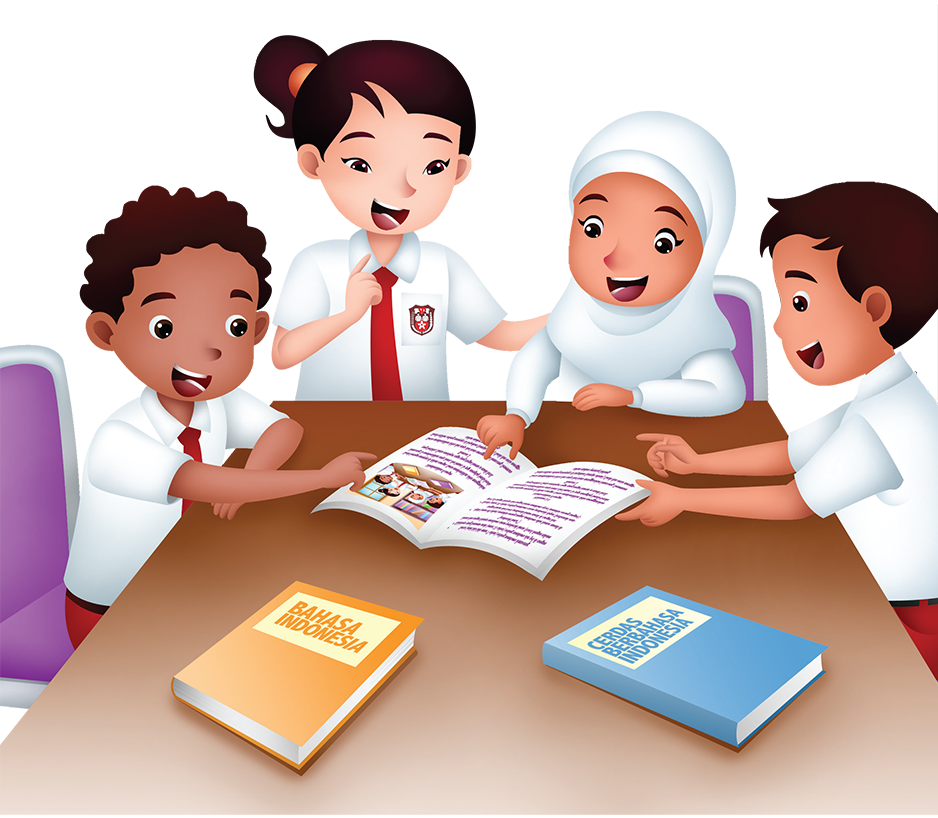 Tema 2
Udara Bersih bagi Kesehatan
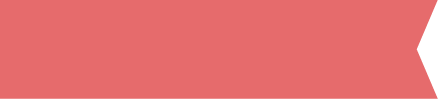 Materi Inti Subtema 3
KD 3.1
Menyajikan Informasi dari Teks
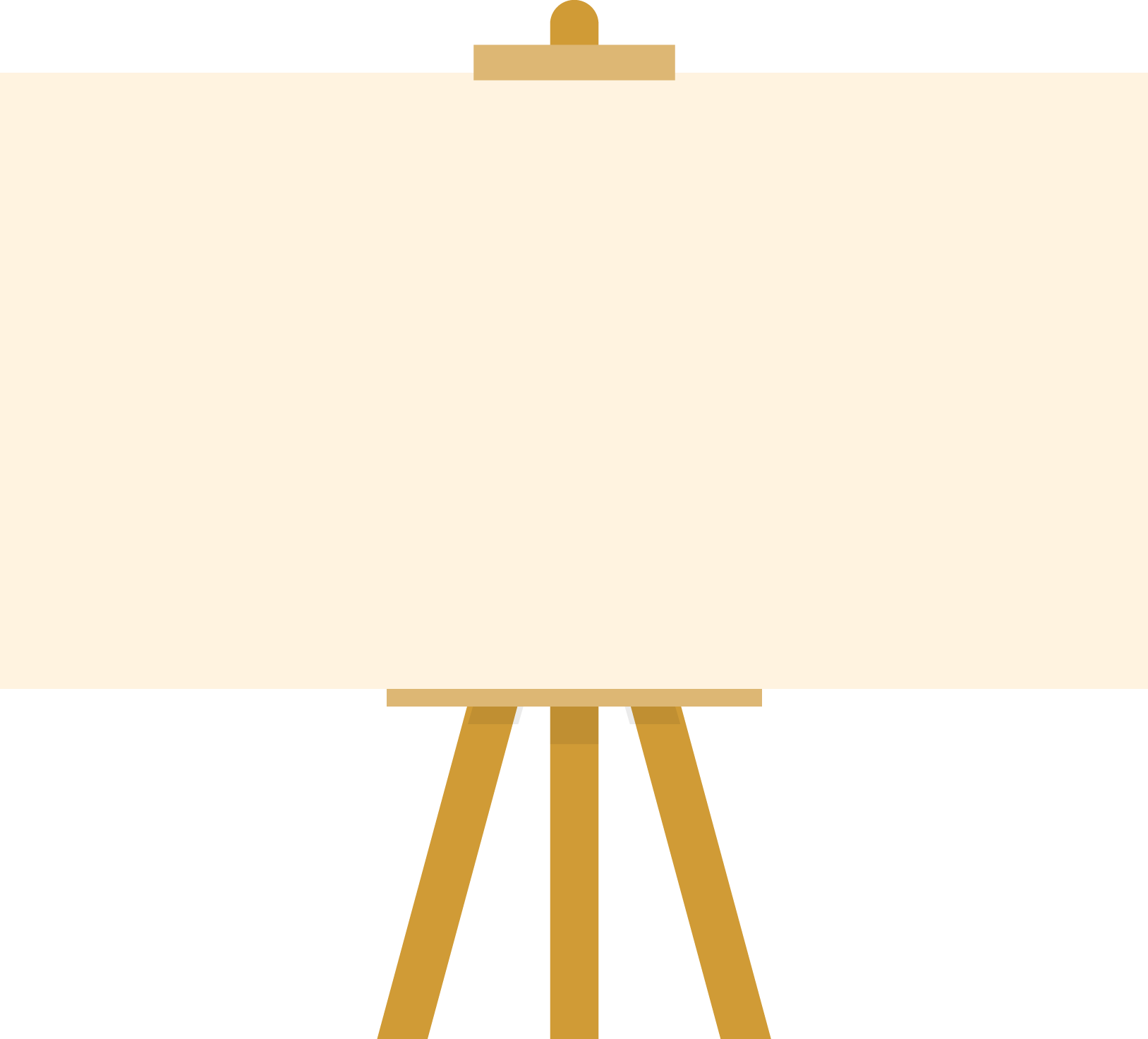 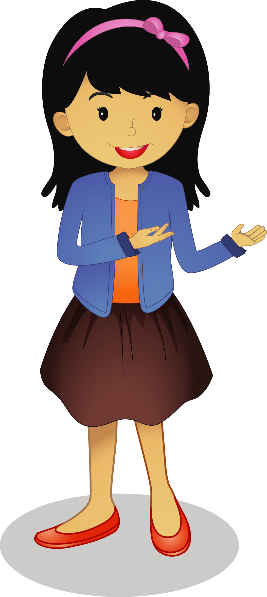 Ayo, ingat kembali. Kita dapat menyajikan informasi dengan menuliskan kembali semua data ke dalam kalimat-kalimat.
Kita juga dapat menuliskan aspek: apa, di mana, siapa, kapan, mengapa, dan bagaimana dari informasi tersebut.
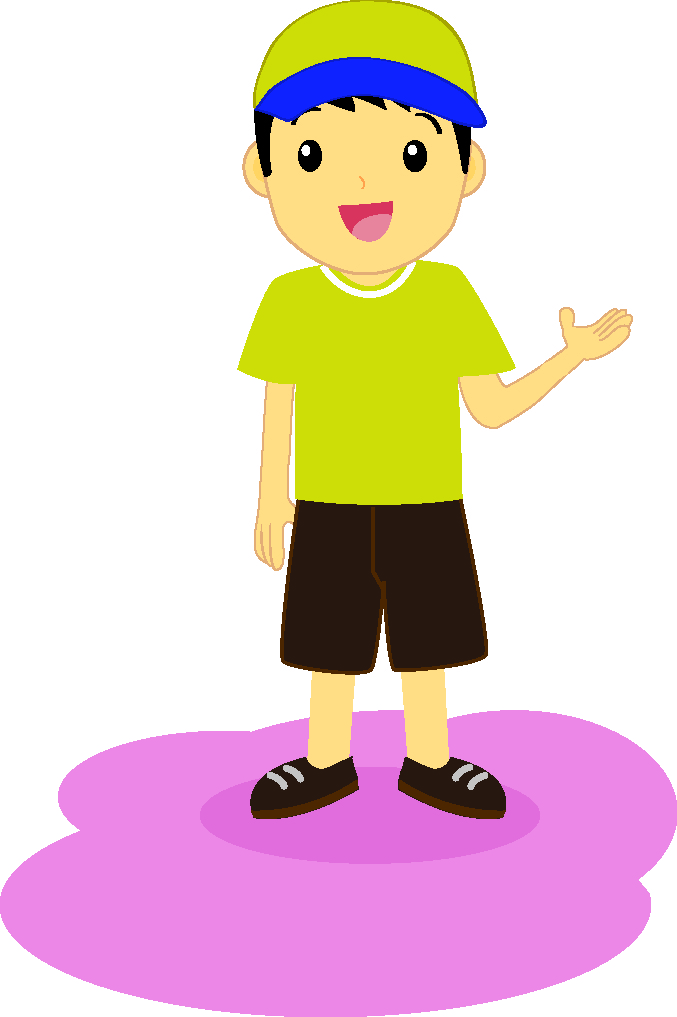 Kalimat efektif adalah susunan kata yang mengikuti kaidah kebahasaan secara baik dan benar dan terdiri dari kosakata yang baku.
Contoh kalimat efektif:
Nina membeli permen di toko.
 (S)         (P)           (O)          (K)
Kosakata baku yaitu kata-kata yang terdapat dalam kamus.
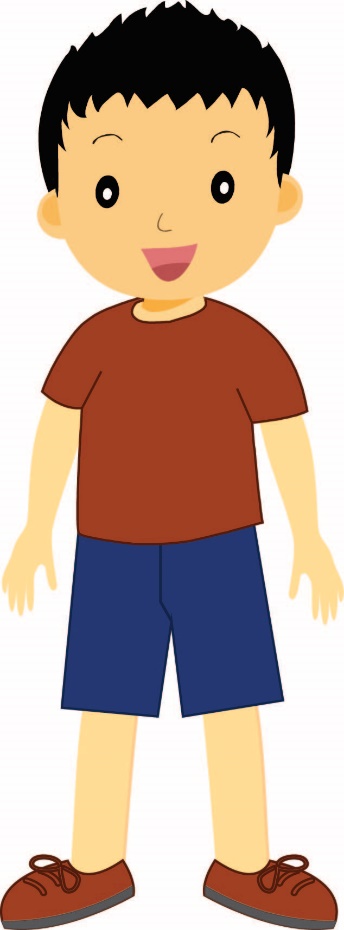 Contoh:
Apotik (tidak baku)  --> Apotek (baku)
Antri (tidak baku) --> Antre (baku)
Ijin (tidak baku) --> Izin (baku) 
Sukur (tidak baku) --> Syukur (baku)
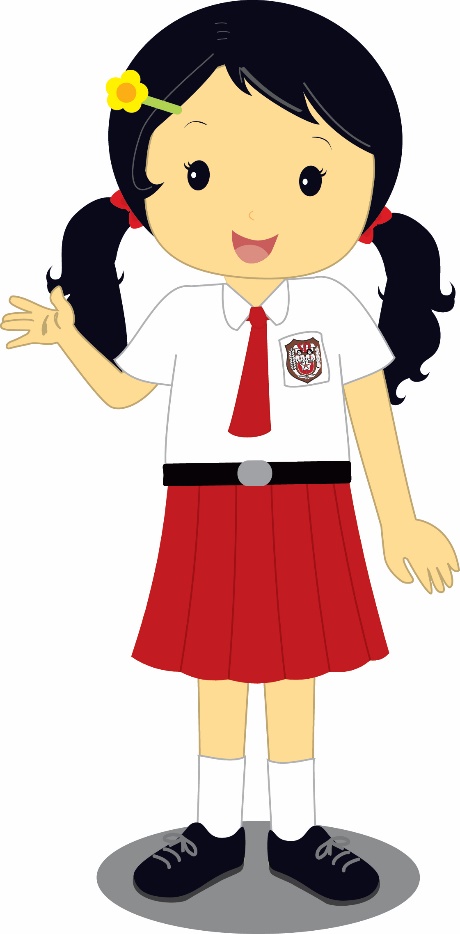 Cara menemukan informasi dari teks percakapan, yaitu: 
cari kata-kata atau kalimat yang diucapkan pelaku percakapan, 
catat pokok pembicaraannya, 
gunakan kalimat efektif dalam menuliskan sebuah informasi.
Bacalah percakapan berikut!
Informasi pada percakapan tersebut, yaitu peristiwa kabut asap di Riau.
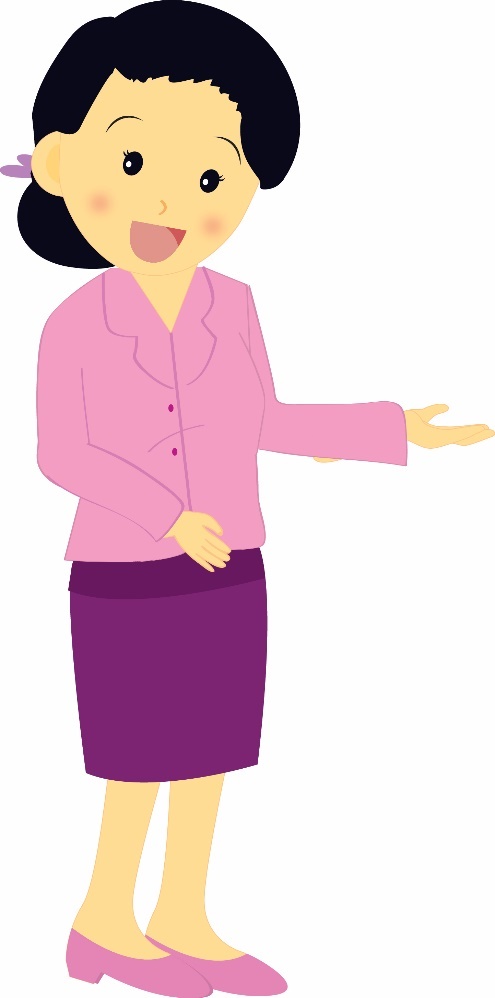 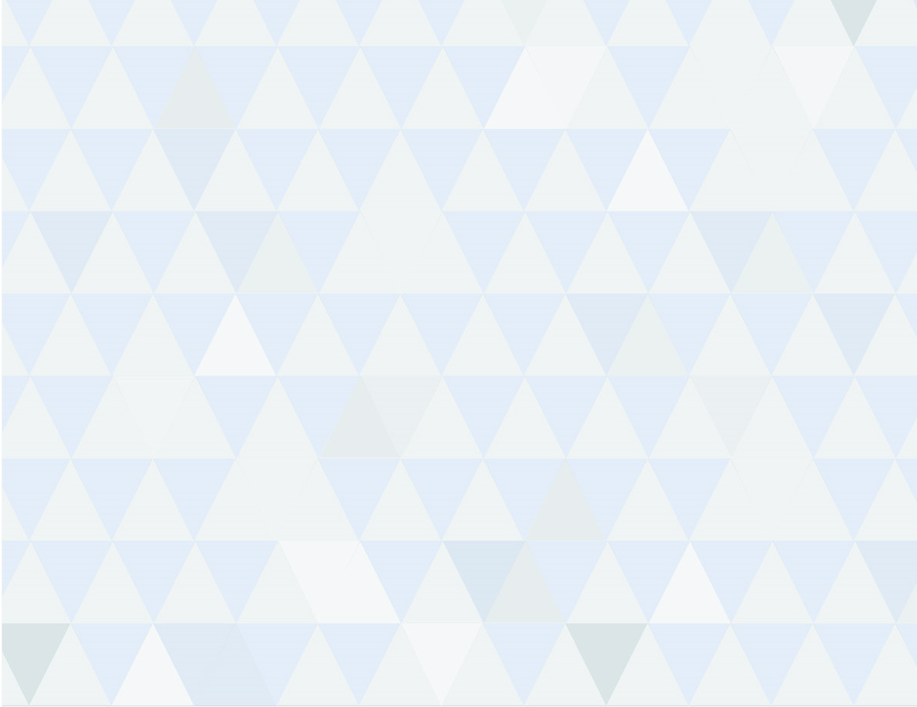 Nina	: Deli, pernahkah kamu mendengar
	  tentang peristiwa kabut asap?
Deli	: Iya, aku tahu. Salah satu peristiwa
	  kabut asap yang pernah terjadi di
	  Indonesia, yaitu di provinsi Riau.
Nina	: Kapan itu terjadi?
Deli	: Menurut berita yang aku baca,
	  peristiwa kabut asap itu terjadi pada
	  tahun 2016. Waktu itu kabut asap
	  sangat tebal, sehingga negara
	  Singapura juga mengalami hal yang
	  sama.
Menemukan Informasi dan Kosakata Baru dalam Teks
Kata tanya dapat digunakan untuk menemukan informasi di dalam teks.
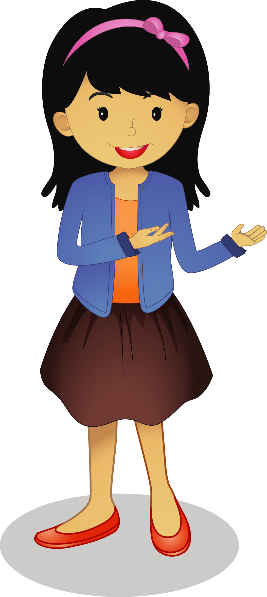 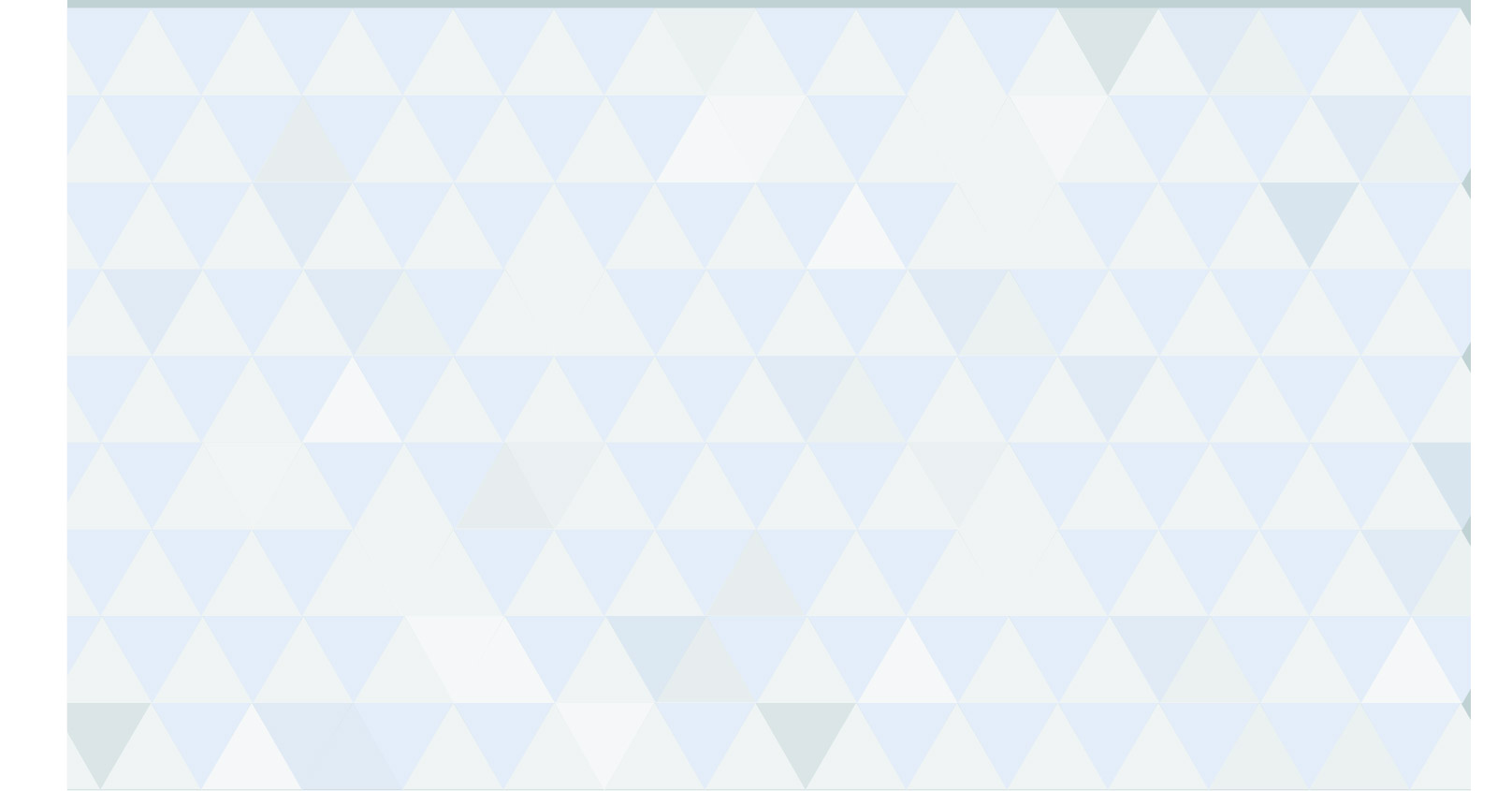 Bacalah teks berikut dengan saksama!
Kabut asap merupakan asap dan kabut yang bercampur menjadi satu. Kabut adalah uap air yang berkondensasi atau mirip awan yang melayang di dekat permukaan tanah. Sementara, asap adalah uap hasil pembakaran. Oleh karena itu, kabut asap termasuk dalam pencemaran udara. Dampak negatif kabut asap, yaitu masalah kesehatan pernapasan atau iritasi mata, hidung, dan tenggorokan. Untuk mengurangi dampak kabut asap, penggunaan masker dan kacamata sangat disarankan. Masker dan kacamata berguna untuk melindungi pernapasan dan mata selama beraktivitas di kawasan yang terkena dampak pencemaran kabut asap.
Berdasarkan teks tersebut, kita dapat memperoleh informasi-informasi penting dengan mengajukan kalimat tanya seperti berikut.
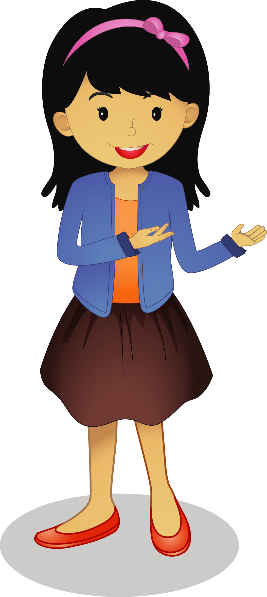 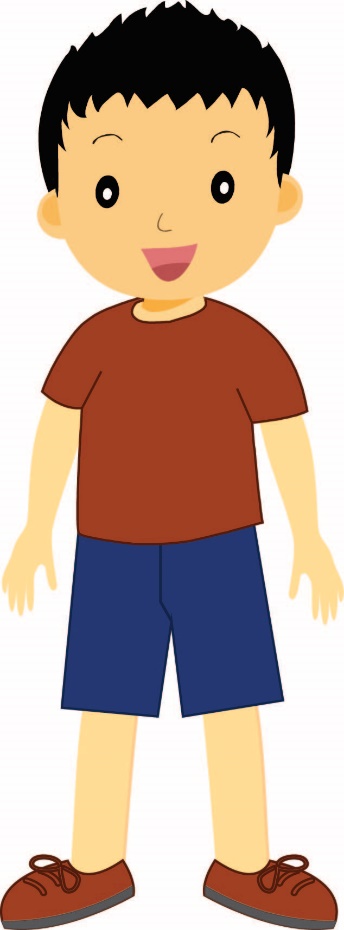 SELAMAT BELAJAR

 DAN TETAP SEMANGAT
HENI NURHAENI,M.Pd